День начался, 
И вот мы проснулись,
  И быстро умылись, оделись, обулись.
  Надо немного от сна нам очнуться,
  Навстречу пришедшему дню УЛЫБНУТЬСЯ!
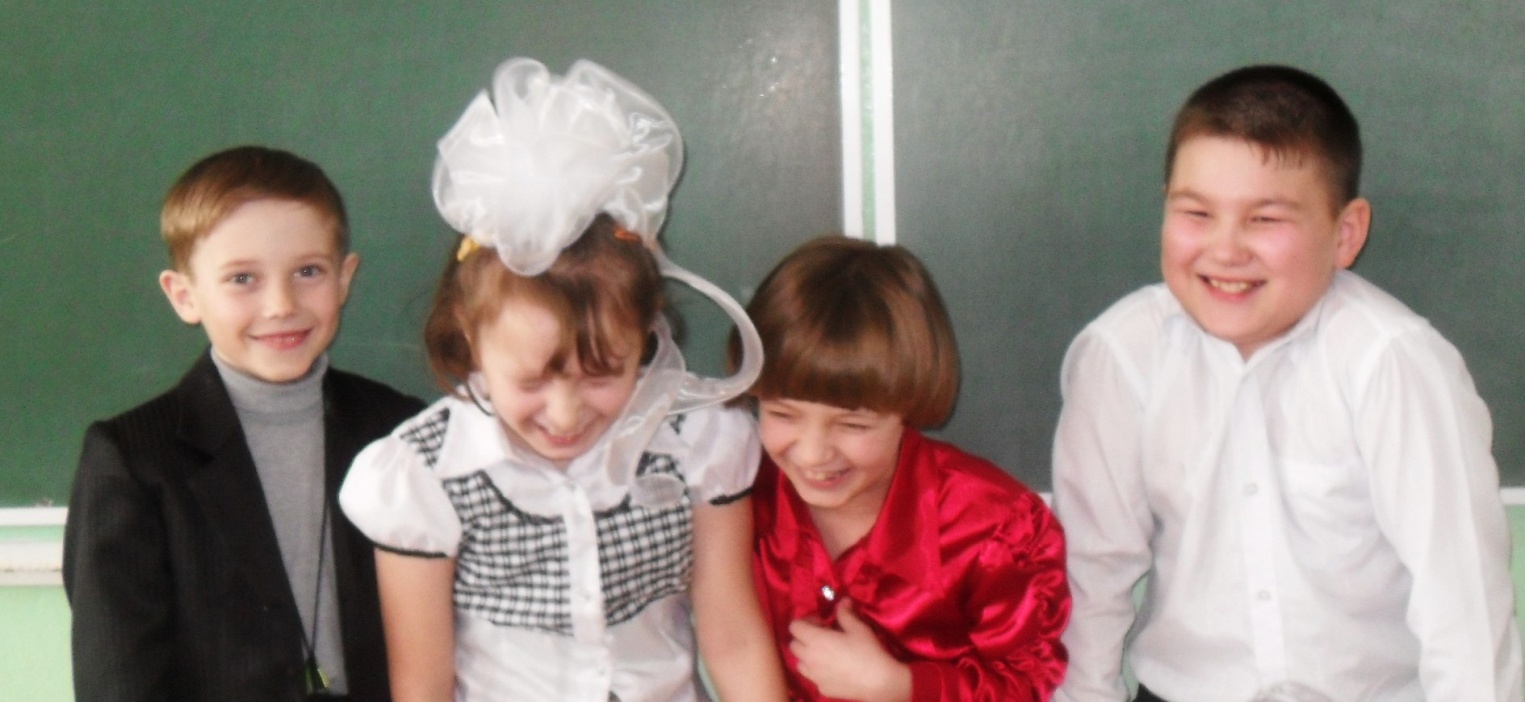 ТЕСТ
Какого цвета Ваше настроение?
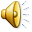 очень плохое настроение
грустное настроение
хорошее настроение
отличное настроение
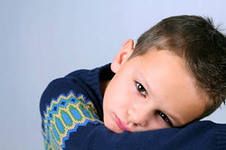 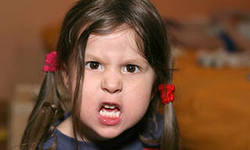 Злость, ярость
Грусть, печаль
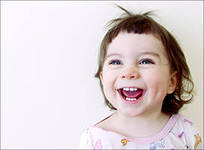 Радость, удовольствие
Загадка:
Ее нельзя купить, 
ее можно только подарить?
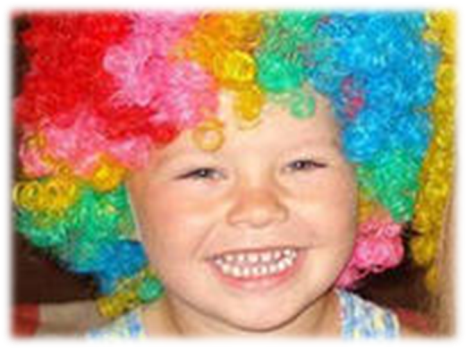 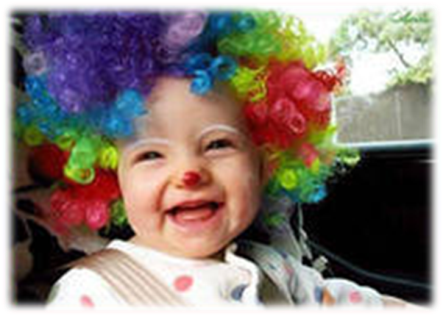 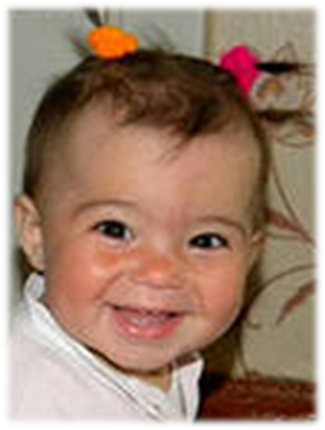 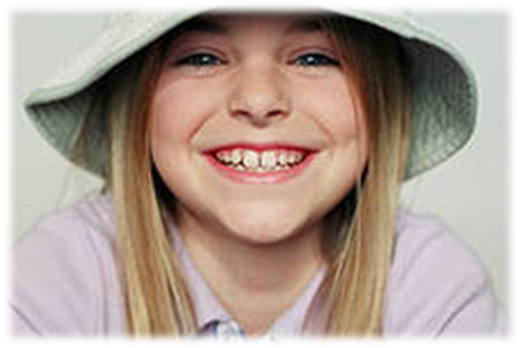 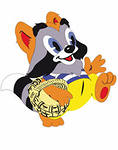 Тема 
классного часа:
От улыбки...
Наша цель
Мы будем учиться
улыбаться
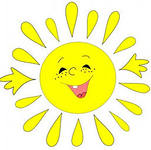 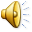 Что такое 
УЛЫБКА?
В словаре русского языка Ожегова:

 «Улыбка – это мимика лица, губ, глаз, показывающая расположение к смеху, выражающая приветствие, удовольствие, насмешку.
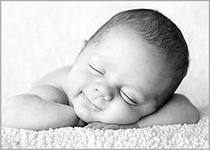 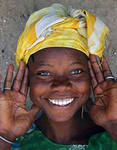 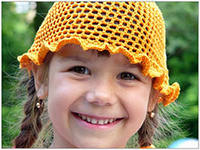 Что значит 
Улыбаться?
Улыбаться – значит выражать свои чувства, эмоции, своё расположение, доброе отношение к чему-либо или кому-либо, сулить удачу, счастье. 

В словаре В.Даля сказано: 
Улыбаться – ухмыляться, усмехаться, ласкаться, умиляться, осклабляться.
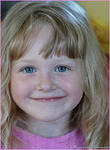 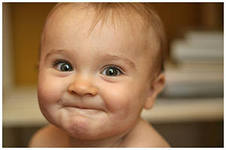 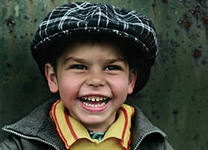 Кто такой
 улыбчатый 
человек?
Улыбчатый человек – 
это человек, который часто улыбается, веселый.
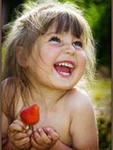 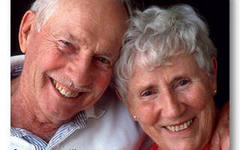 Какие бывают
 Улыбки?
Печальная улыбка
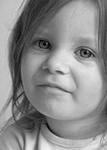 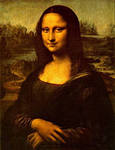 Злая улыбка
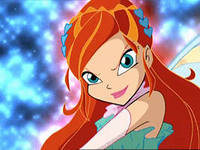 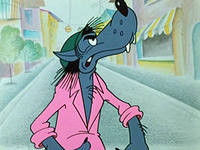 Веселая, озорная, добрая улыбка
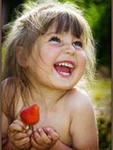 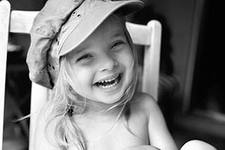 Для чего нужна
УЛЫБКА?
Улыбка – это несловесное средство общения. Улыбка отражает настроение человека, 
его характер.
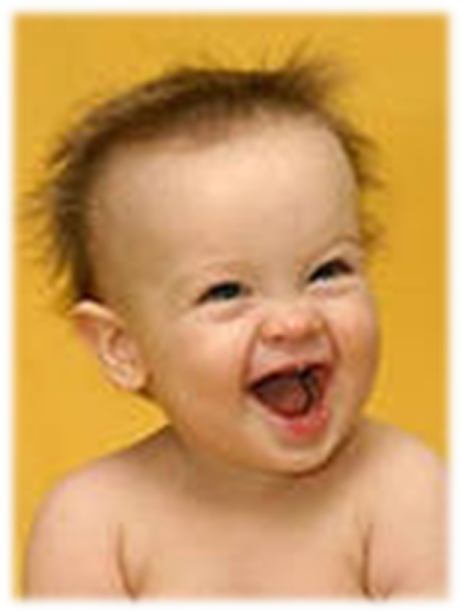 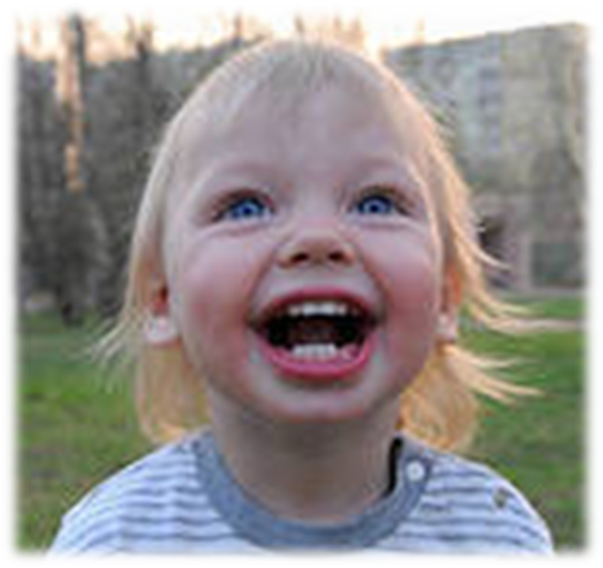 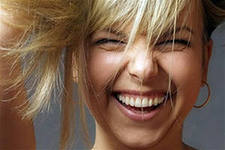 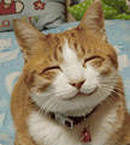 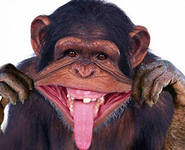 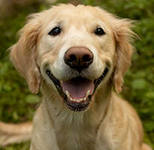 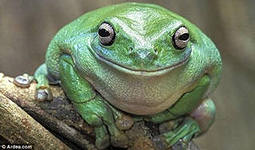 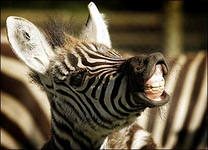 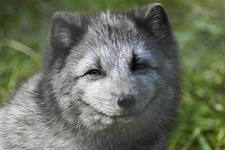 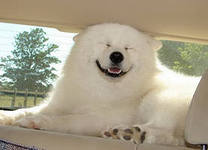 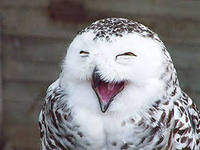 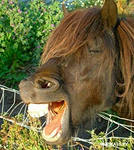 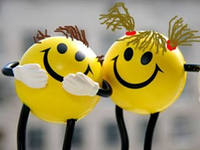 1 октября-
Всемирный 
День Улыбки
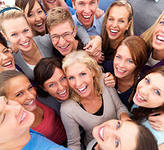 Автор смайлика
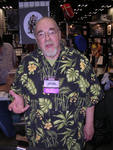 Харви Белл, 
американский художник
Символ Улыбки – СМАЙЛИК 
(в переводе с английского языка «улыбка»)
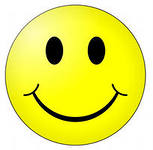 Поделись улыбкою своей, 
и она к тебе не раз ещё вернётся!
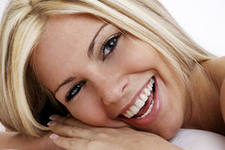 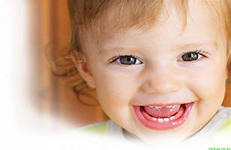 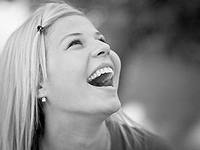 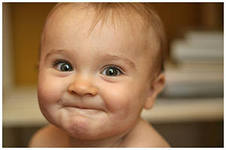 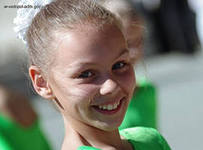 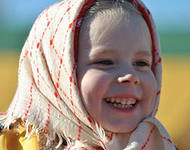 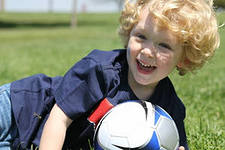 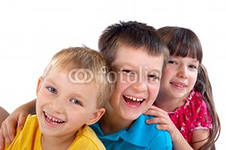 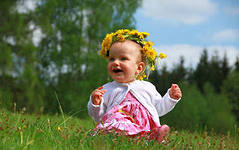 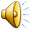 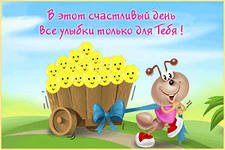 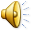 Я узнал(а), что…
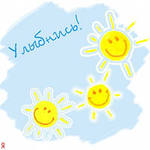 Я себя на уроке 
чувствовал…
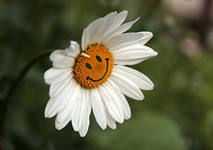 Спасибо за работу, 
за внимание!!!
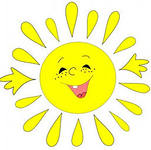